MÉXICO DURANTE EL VIRREINATO
BLOQUE 4
LA COLONIZACIÓN Y PRIMEROS TIPOS DE ASENTAMIENTO
Tras la conquista de México-Tenochtitlan, siguió la colonización española y el surgimiento de la Nueva España como proyecto político.

Miles de españoles con diversos oficios y profesiones migraron hacia México.

La primera forma de organización territorial y posesión de la tierra, impuesta por los españoles fue la encomienda.
LAS FUERZAS POLÍTICAS DE NUEVA ESPAÑA
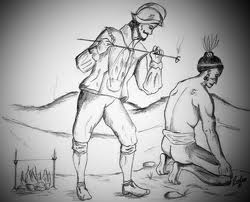 Consumada la conquista de Tenochtitlan, Cortés repartió tierras en forma de *ENCOMIENDAS a los conquistadores.
Forma de explotación de la tierra y el trabajo mediante la cual los nativos (encomendados) debían pagar al (encomendero) conquistador los tributos o trabajo que debían al rey a cambio de protección y evangelización.
Después de la Conquista, la clase gobernante indígena continuó a la cabeza de los pueblos. Posteriormente, con las modificaciones administrativas, irían perdiendo poder.
Cortés estableció su gobierno, a nombre de los reyes españoles, como capitán general y gobernador de Nueva España, cargo que le fue ratificado en 1522 por la Corona.
Los conquistadores convertidos en encomenderos, acumulaban riquezas y poder arbitrariamente, por lo que la Corona decidió limitarlos nombrando *AUDIENCIAS.
Forma de organización política compuesta por un presidente y 4 oidores o jueces que resolvían problemas de gobierno y justicia. Máximos tribunales.
FORMAS DE GOBIERNO DE NUEVA ESPAÑA
El máximo poder político en Nueva España era el rey de España.

En 1524 se creó el REAL Y SUPREMO CONSEJO DE INDIAS, que junto con el Monarca español era la autoridad superior directa al virrey en Nueva España. Se encargaba de asesorar al rey en asuntos concernientes a sus territorios en América, expedía nombramientos, promulgaba leyes, coordinaba las exploraciones, etc.
*EL VIRREINATO
Se le llama virreinato al sistema político-administrativo en que una persona designada por el monarca gobernaba en su nombre, además de que administraba sus posesiones y rentas. Su periodo de gobierno era limitado y esa sustituido a voluntad del monarca.

El primer virrey de Nueva España fue don Antonio de Mendoza, nombrado en 1535.
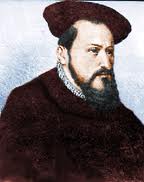 LEGISLACIÓN EN LA NUEVA ESPAÑA
Las LEYES NUEVAS DE INDIAS fueron disposiciones legales suscritas por Carlos V en 1542, que abolían la esclavitud indígena, la servidumbre personal de los indios y ponía fin a las encomiendas. No obstante, estas prohibiciones fueron ignoradas por la mayoría de los españoles en América.

*En 1549, se inició un sistema político llamado “REPARTIMIENTO”, que establecía que los indígenas debían ser remunerados por su trabajo.
Áreas de influencia de la iglesia católica en Nueva España
Institución fundada en 1571, para regular las prácticas religiosas y combatir a los grupos paganos. Investigaba delitos como la herejía, hechicería, adulterio, blasfemia, entre otras.*
Áreas de influencia de la iglesia católica en Nueva España
LA ORGANIZACIÓN SOCIAL DE NUEVA ESPAÑA
La colonización de México produjo el exterminio de una parte de la población nativa, la introducción de esclavos africanos, el surgimiento del mestizaje y la formación de una sociedad caracterizada por la desigualdad social.

*El contacto entre los europeos y los indígenas durante la conquista y la posterior llegada de los esclavos negros provocó el surgimiento del MESTIZAJE, el cual se dio tanto en el aspecto biológico como en el cultural.
LA ORGANIZACIÓN SOCIAL DE NUEVA ESPAÑA
De la mezcla de españoles, indígenas y africanos surgieron combinaciones étnicas que se denominaron CASTAS 
	Para 1810 sumaban casi 1 338 706 de habitantes en la Nueva España, representando el 22% de la población.
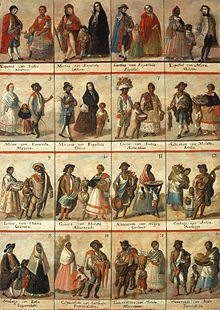 El grupo social con mayores privilegios fue el de los españoles peninsulares (españoles puros) y criollos.
Los criollos, para 1810 eran casi un millón de personas, entre ellos hacendados, mineros medianos, rancheros prósperos, comerciantes y empresarios urbanos.
Los españoles peninsulares monopolizaron la riqueza colonial, ocupando los cargos más importantes de la administración novohispana, de la iglesia  y del ejército.
La economía novohispana
Agricultura y ganadería
Tras la conquista se introdujeron nuevas especies animales, entre ellas el ganado caballar, vacuno, ovino y porcino, siendo estos dos últimos los principales.

Manufacturas (talleres artesanales y trapiches
Destinado a suministrar a los centros urbanos, desarrollando una gran variedad de procesados agroganaderos. La más importante de estas actividades fue la obrajera, destinada a fabricar vestidos y cobijas de lana y algodón.

Minería
Todo lo que se extraía en metales preciosos, en particular la plata, se exportaba como moneda acuñada a España y al oriente. Los mineros llegaron a amasar grandes fortunas, comprando títulos de nobleza.